Kev Cob Qhia Txog Kev Pej Xeem Muaj Cai rau USDA Food Nutrition and
Distribution Cov Kev Pab
[Speaker Notes: Nyob zoo, hnub no, peb yuav tham txog kev pej xeem muaj cai kom yuav tsum muaj rau USDA Food Nutrition and Distribution Cov Kev Pab.

Peb yuav pib hais txog ntawm cov hom phiaj txog kev muaj cai, txhais ib cov lus siv tseem ceeb, muab ib co ua piv txwv, thiab xyuas txog cov tseem ceeb ntawm kev ua raws li pej xeem muaj cai.

Peb yuav hais txog cov ntaub ntawv qhia uas yuav tsum tau muab lo nyob rau ntawm USDA Food Nutrition and Distribution cov chaw pab. Peb yuav saib seb yuav pab cov yim neeg hais tsis paub lus Askiv zoo li cas. Peb yuav saib txog cov cai ib tug neeg twg muaj cai hais tsis txuas siab txog ib qho kev pej xeem cai.

Thaum kawg nod, peb yuav sib tham txog kev xav tau hais txog kev cob qhia hauv txhua xyoo txog ntawm qhov ntsiab lus no thiab tej ntaub ntawv uas tsum tau muab rau koj khaws cia.]
Vim Li Cas Kev Pej Xeem Muaj Cai Thiaj Li Tseem Ceeb?
2
[Speaker Notes: Vim li cas kev pej xeem muaj cai thiaj li tseem ceeb?
Muaj ntau cov laj thawj zoo...
Naj npawb 1, peb tshua txog kev muaj cai.
Txhua tus neeg xav tau kev pab; peb yuav tau nyob rau ntawd txhawb lwm tus neeg tsis tau txais kev pab los cov neeg ua tsis tau li nws xav.
Tej zaum cov tib neeg yuav pom tias lawv tus kheej xav tau kev pab tseem ceeb uas tsis yog lawv yog tus txhaum.
Nws yog ib lub sij hawm tseem ceeb uas yuav tau coj cov neeg xav tau kev pab no kom ua tau kev pab.
Nws yog qhov yog yuav tsum tau ua.
Koj qhov kev muaj cai yog tiv thaiv kom txhob raug kev saib tsis ncaj ncees thiab ntxub ntxaug hauv txhua fab ntawm lub neej.
Txhua tus muaj cai siv tau cov kev pab pej xeem, lawv yog muaj los pab txhua tus.
Nws yog txoj cai lij choj, thiab txoj cai lij choj nyob ntawd tiv thaiv txhua tus.
Kev muaj cai xyuas kom txhua tus neeg tau txais kev tiv thaiv tsis saib sib luag, li ntawd cov tsoom fwv muaj lub luag hauj lwm loj heev tswj xyuas thiab tiv thaiv kev pej xeem muaj cai.
Cov koos haum tau txais nyiaj los ntawm tsoom fwv teb chaws muaj lub luag hauj lwm ua raws li tsoom fwv teb chaws cov cai tiv thaiv pej xeem, muab kev pab kom sib luag, thiab tsis pub muaj kev ntxub ntxaug hauv lawv cov kev pab rau ua hauj lwm thiab kev pab cuam.
USDA Food Nutrition and Distribution Cov Kev Pab tau txais nyiaj pab thiab kev pab los ntawm United States Department of Agriculture, USDA.
Peb txhawb kom muaj caij sib luag thiab siv tau sib npaug zos raws tag nrho tsoom fwv teb chaws thiab xeev cov cai lij choj thiab cov cai tswj thiab cov cai thiab kev ua raws tsis pub muaj kev ntxub ntxaug.]
Cov Hom Phiaj Ntawm Kev Pej Xeem Mauj Cai
Kev saib sib luag rau cov neeg tso npe thov kev pab thiab cov neeg tau txais kev pab.
Paub txog kev muaj cai thiab cov luag hauj lwm.
Tshem tawm cov teeb meem thaiv tsis raws cai lij choj.
Kev saib lub meej mom thiab sib hwm rau txhua tus.
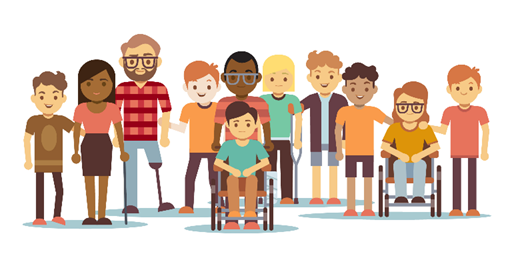 3
[Speaker Notes: Raws peb pib tham txog Cov Kev Pej Xeem Muaj Cai, peb xav kom nco txog tej nqe tseem ceeb thiab Cov Tseem Ceeb uas peb yuav tsum tau sim ua thaum peb xav txog peb tus qhua cov kev muaj cai.
Peb xav kom (koj) saib txhua tus sib luag thaum cov neeg tuaj muab USDA Food Nutrition and Distribution Program cov kev pab.
Peb xav kom (koj) paub zoo txog peb cov qhua kev muaj cai thiab cov luag hauj lwm.
Peb xav kom xyuas tshem tawm cov teeb meem thaiv tsis raws cai uas txwv los tsis pub tau txais cov kev pab.
Thiab thaum kawg no, peb xav kom pab txhua leej nrog kev saib lub Meej mom thiab sib hwm rau txhua leej.]
Kev Ntxub Ntxaug yog dab tsi?
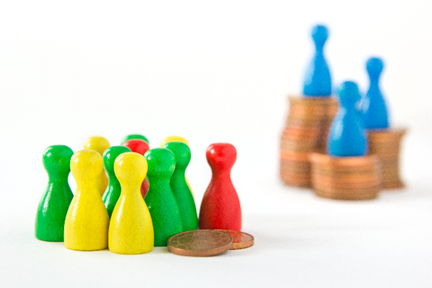 Kev ntxub ntxaug yog kev saib tsis taus ib tug neeg los ib pag neeg txawv lwm tus los lwm pab raws tej pab neeg muaj cai thaiv.
https://www.doi.gov/employees/anti-harassment/definitions
4
[Speaker Notes: Nws thwm tau li cas thaum peb siv lo lus, KEV NTXUB NTXAUG?

Kev ntxub ntxaug yog kev txhob txwm los tsis xyuas zoo ua rau ib tug los ib pab pawg neeg txawv lwm tus vim pom tseeb los xav tias yog ib tug ntawm ib pab neeg muaj cai tiv thaiv.

Sob lus xub thawj los ntawm https://www.doi.gov/employees/anti-harassment/definitions

“Kev ntxub ntxaug yog kev ua txawv rau ib tug los pab pawg neeg txawv lwm tus raws li lawv haiv neeg, daim tawv nqaij, teb chaws yug rau, kev ntseeg, poj niam los txiv neej (xam kev cev xeeb tub thiab kev cim thawj tias yog poj niam/txiv neej), hnub nyoog, puas muaj txij nkawm thiab me nyuam, xiam oob qhab, kev nyiam fab kev ua nkauj nraug, los ntaub ntawv qhia paub txog caj ces.”]
Cov Pawg Neeg Uas Muaj Cai Tiv Thaiv yog dab tsi?USDA Food Nutrition and Distribution Cov Kev Pab txwv tsis pub muaj kev ntxub ntxaug rau cov neeg uas muaj cai tiv thaiv
5
[Speaker Notes: Nws thwm tau li cas thaum peb tham txog cov pabneeg muaj cai tiv thaiv?

Pab neeg muaj cai tiv thaiv yog ib tug los pab neeg uas muaj cov yam ntxwv tsis pub muaj kev ntxub ntxaug raws li txoj cai lij choj, cai tswj, los tsab ntawv kom ua raws.

USDA Food Nutrition and Distribution Programs txwv tseeb tsis pub muaj kev ntxub ntxaug rau cov pab neeg muaj cai tiv thaiv no:
Haiv Neeg  
Xim tawv nqaij
Teb Chaws yug rau (xam cov neeg hais tsis tau lus Askiv zoo) 
Kev xiam oob qhab
Hnub nyoog  
Kev ntseeg kev cai dab qhuas
Kev cim thawj tias yog poj niam los txiv neej thiab kev nyiam fab kev ua nkauj ua nraug 
Thiab ntawv hais tsis txaus siab txog kev pej xeem muaj cai yav dhau los]
Kev sib tham
Xav txog cov hauv qab no...
[Speaker Notes: Txog qhov nov lawm, cia rov xyuas txog ob peb yam koj twb tau hnov los lawm.]
Cov pawg neeg muaj cai tiv thaiv rau hauv USDA Food 
Nutrition and Distribution Cov Kev Pab yog xws li ib tug los 
pawg neeg uas muaj cai tiv thaiv tsis pub muaj kev ntxub 
ntxaug raws li ib qho ntawm cov nram qab no:
Poj niam-txiv neej
Hnub nyoog
Poj niam los txiv neej
Haiv neeg
Xiam oob qhab
Teb chaws yug rau
Tag nrho cov saum toj no
7
[Speaker Notes: Cov pawg neeg uas muaj cai tiv thaiv yog ib tug los ib pab neeg uas tsis pub muaj kev ntxub ntxaug raws li ib qho cov hauv qab no:

A)	Poj niam los txiv neej
B) 	Hnub nyoog  
C)	Poj niam los txiv neej  
D)	Haiv neeg  
E)	Xiam oob qhab
F)	Teb chaws yug rau los
G)	Tag nrho cov saum toj no

Koj puas teb tau seb cov pawg neeg muaj cai tiv thaiv tsis pub muaj kev ntxub ntxaug yog cov twg?

Yog, ‘G’ yog qhov lus teb yog rau nqe lus nug no, tag nrho cov saum toj no.]
Kev Pej Xeem Muaj Cai
Cov Tseem Ceeb Ua Raws Txoj Cai
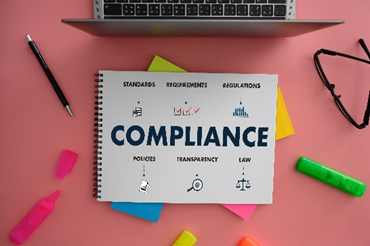 Kev qhia rau pej xeem txog kev muaj pab thiab tus neeg zoo li cas thiaj tau kev pab.
Cov kom yuav tsum muaj kev pab txhais lus.
Cov kev muaj pab rau kom tuaj tau rau ntawm qhov chaw.
Kev cob qhia txog Pej Xeem Muaj Cai li cas rau kev pab cov qhua.
Cov kev siv thiab txawj daws kev tsis sib haum.
8
[Speaker Notes: Peb yuav tham txog cov tseem ceeb ntawm Kev Ua Raws Kev Pej Xeem Muaj Cai yog dab tsi. Xav txog cov kev ua raws nram no uas koj yuav tsum muaj rau.

Kev qhia rau pej xeem tias USDA Food Nutrition and Distribution Qhov Kev Pab tej khoom noj, muaj rau cov neeg uas yuav tsum tau txais kev pab.
Muaj kev pab txhais lus rau cov neeg hais tsis tau lus Askiv zoo.
Cov kev pab muaj rau kom cov neeg xiam oob qhab tuaj tau rau ntawm qhov chaw.
Kev cob qhia rau cov neeg ua num pab cov qhua.
Kev cob qhia zoo txog kev pab cov qhua.
Thiab cov kev siv thiab txawj daws kev tsis sib haum.]
Kev Pej Xeem Muaj Cai Rau Sawv DawsCov Kom Yuav Tsum Muaj Ntaub Ntawv Qhia
9
[Speaker Notes: Nws tseem ceeb koj yuav tsum muaj cov ntaub ntawv qhia txog kev Pej Xeem Muaj Cai rau hauv USDA Food Nutrition and Distribution Cov Kev Pab.

Muab ntaub ntawv qhia tseeb txog qhov kev pab rau pej xeem. Qhov no yuav tsum muaj qhov chaw, cov hnub thiab sij hawm muaj muab khoom noj, tus neeg yuav tsum muaj zoo li cas thiaj tau thiab kev qhia txog qhov kev pab.

Lo daim poster "Thiab Muaj Kev Ncaj Ncees rau Txhua Leej" rau qhov cov neeg tuaj thov kev pab saib pom yooj yim.

Nws tseem ceeb uas USDA sob lus qhia txog kev tsis pub muaj kev ntxub ntxaug nyob hauv qhov kev pab sab webpages, hauv cov ntaub ntawv muab rau cov neeg, cov ntawv teev tso npe thiab txhua yam ntawv tsim txog qhov kev muab kev pab.]
Yuav tsum muaj daim poster "Thiab Muaj Kev Ncaj Ncees Rau Txhua Leej"
10
[Speaker Notes: Daim slide no muab ib qho rau pom txog daim poster Thiab Muaj Kev Ncaj Ncee rau Txhua Leej uas yuav tsum lo rau ntawm USDA Food Distribution and Distribution Cov Kev Pab.

Nws yuav tsum tso rau ntawm ib qho chaw txhua leej saib pom.

Nco ntsoov xyuas hloov nws thaum muaj cov posters Thiab Muaj Kev Ncaj Ncees rau Txhua Leej tshiab tawm, koj mus saib seb puas muaj daim tshiab nyob online hauv USDA Food Nutrition Services lub website.]
Cov Ntaub Ntawv Qhia Txog Qhov Kev Pab
Muaj cov ntaub ntawv qhia txog qhov kev pab rau pej xeem.
Qhia rau tus neeg uas tej zaum yuav tau txais kev pab, cov neeg tso npe thov kev pab thiab cov neeg tuaj koom txog:
Kev muaj cai hauv qhov kev pab thiab cov kauj ruam rau tuaj koom.
Cov kev hloov pauv hauv cov kev pab.
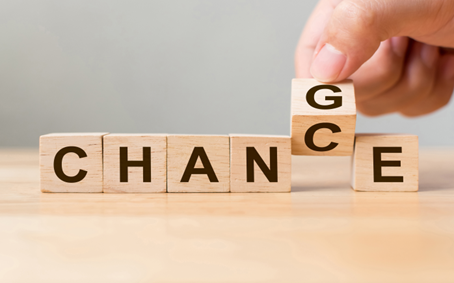 11
[Speaker Notes: Xyuas kom koj muaj kev qhia zoo txog koj qhov kev pab, muaj cov hau yuav qhia txog qhov kev pab, thiab cov yuav tsum muaj thiaj tau txais kev pab rau ib tsoom thiab qhia rau lawv txog cov kev hloov pauv xws li cov hnub thiab caij pauv muab khoom.]
Sob Lus Tsis Pub Muaj Kev Ntxub Ntxaug
Nws tseem ceeb yuav tau qhia txog tsab ntawv muaj caij sib luag nyob rau tag nrho cov ntaub ntawv siv qhia txog qhov kev pab:

Sab webpage
Ntawv sau txog qhov kev pab
Daim ntawv teev tso npe xyuas seb puas tau txais kev pab
12
[Speaker Notes: Sob lus tsis pub muaj kev ntxub ntxaug ntev zog muaj tso eb nov. Nws tseem ceeb cov ntawv lo qhia no yuav tsum nyob rau qhov cov qhua koj pab pom. Ua tau qhov no yog muab daim Thiab Muab Kev Ncaj Ncees rau Txhua Leej poster lo rau ntawd.]
Kev Sib Tham
Xav txog cov nqe hauv qab no...
[Speaker Notes: Cia peb los siv sij hawm me ntsis dua los xyuas txog ib cov peb tau hais nyob hauv cov ntaub ntawv.]
Cov chaw muab khoom noj yuav tsum lo daim "Thiab Muaj Kev Ncaj Ncees rau Txhua Leej" poster rau qhov chaw pej xeem pom.
Muaj Tseeb

 Tsis Muaj Tseeb
14
[Speaker Notes: Nyob rau daim slide puas ta muaj daim ‘Thiab Muaj Kev Ncaj Ncee rau Txhua Leej’ poster.

Kev lo daim poster qhia tseem ceeb.

Koj puas xav tias daim poster yuav tsum lo rau ib qho pej xeem dhau tas li, kom pom los lo rau hauv ib chav ua haujlwm tus puav neeg thiaj nkag tau rau xwb?

Lo lus teb rau nqe lus nug no yog muaj tseeb.

Daim poster yuav tsum lo rau ib qho chaw pej xeem pom. Nws kuj tsis ua li cas yog tias daim poster nyob hauv chav ua haujlwm, tab sis nws kuj yuav tsum lo rau qhov cov qhua, neeg ua num thiab cov ua haujlwm pab dawb saib pom daim poster.]
Kev Hais Tsis Tau Lus Askiv Zoo
Yuav tsum tau muaj rau cov neeg tuaj koom thaum lus Askiv tsis yog lawv yam lus.

Kev pab txhais lus yuav tsum txhais tau yog, sai, pab tau zoo.

Tsis muaj nqi rau tus neeg hais tau lus Askiv zoo them.
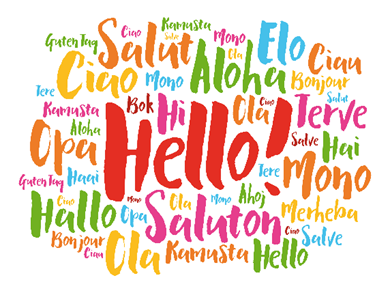 15
[Speaker Notes: Thaum pab cov qhua ntawm cov chaw faib khoom noj, nco ntsoov nqe Title VI ntawm qhov Civil Rights Act hais tias, 

"Tsis pub ib tug neeg twg hauv Teb Chaws Meskas, raws li haiv neeg, xim tawv nqaij, los lub teb chaws yug rau, raug cais tawm ntawm kev tuaj koom nrog hauv, txiav tsis pub muab kev pab rau, los raug kev ntxub ntxaug raws li qhov kev pab los tej yam muaj uas tau txais nyiaj txiag pab los ntawm Tsoom Fwv Teb Chaws."

Qhov no tseem ceeb. Peb xav kom nco tias USDA Food Nutrition and Distribution Cov Kev Pab yog cov kev pab tau nyiaj los ntawm tsoom fwv teb chaws. Peb xav kom nkag siab thiab nco thaum tus neeg tuaj koom nrog tsis paub lus Askiv zoo. Nws muaj cov kev pab txhais ntawv thiab/los txhais lus pab cov neeg tuaj koom nrog hauv cov kev pab no.

USDA Food Nutrition and Distribution Cov Kev Pab yuav tsum muaj kev pab txhais lus uas txhais yog, sai thiab pab tau zoo tsis muaj nqi rau tus neeg hais tsis tau lus Askiv zoo them.]
Cov neeg ua haujlwm pab dawb hais tau ob yam lus.
Kev Pab Rau Txhais LusCov Yim Neeg Hais Tsis Tau Lus Askiv Zoo
Tus neeg txhais lus dawb rau kev pab pej xeem.
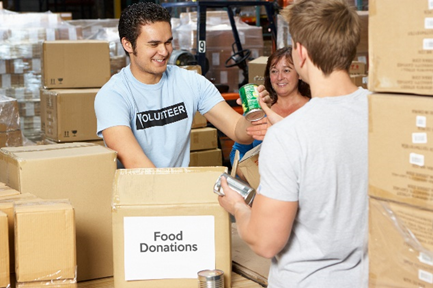 Kev txhais lus hauv xovtooj los siv qhov app.
16
[Speaker Notes: Cia peb xyaum siv ib cov kev pab cov qhua tsis paub lus Askiv zoo.

Thaum xaiv koj qhov kev pab kom tuaj koom tau, koj yuav tsum xyuas seb muaj puas tsawg tus neeg tsis paub lus Askiv zoo tau txais kev pab ntawm koj qhov chaw pab thiab seb cov neeg no tuaj thov kev pab heev npaum li cas.

Nco ntsoov tias koj muaj kev pab txhais lus pab rau koj cov qhua hauv zej zog.

Kev txhawb yog muaj cov neeg ua haujlwm pab dawb hais tau ob hom lus hauv cov koos haum hauv zej zog los lwm qhov chaw muaj cov neeg txhais lus pab dawb los cov neeg hais tau ob hom lus nyob kiag ntawm chaw pab.

Thov nco: yuav tsum muaj ib daim ntawv cog lus tsis pub leej twg paub thiab kev cob qhia txog Pej Xeem Muaj Cai rau cov neeg no.

Muaj cov xovtooj koj hu tau rau txhais lus hauv xovtooj los cov apps txhais lus uas koj siv tau hauv koj lub smart phone los tablet.

Cov neeg tuaj koom kuj siv tau ib tug hauv yim neeg los phooj ywg, tab sis USDA Food Nutrition and Distribution Cov Kev Pab uas tau txais USDA cov khoom noj yuav tsum tsis txhob tos qhov no ua ib tug qauv; 
Food Nutrition and Distribution Cov Kev Pab yuav tsum muaj tus txhais lus dawb rau tus neeg tsis paub lus Askiv zoo no.]
Kev Muaj Cai Hais Tsis Txaus Siab
Xyuas "hloov kho kom tuaj koom tau" pab rau cov neeg xiam oob qhab.

Cov kev xiam oob qhab tej zaum kuj yog lub cev los kev xav.
17
[Speaker Notes: Muaj cov kev hloov kho kom tuaj koom tau kev pab rau cov neeg xiam oob qhab tseem ceeb.

Ceev faj tias tej zaum ib tus neeg twg yuav thov kev pab rau ib qho xiam oob qhab uas saib xwb tsis pom.]
Kev Muaj Cai Hais Tsis Txaus Siab
Cia li hais lus qhia tsis txaus siab los teev tau ntawv; tsis qhia npe los qhia tau.
Cov kev hais tsis txaus siab txhob pub dhau 180 hnub, txij hnub muaj kev ntxub ntxaug saib tsis taus.
Yuav tau ceeb toom qhia rau DHS USDA Food Nutrition and Distribution qhov kev pab tus coordinator.
Kuj xa tau cov kev hais tsis txaus siab ncaj nraim rau U.S. Dept. of Agriculture (USDA) siv daim ntawv teev nyob online.
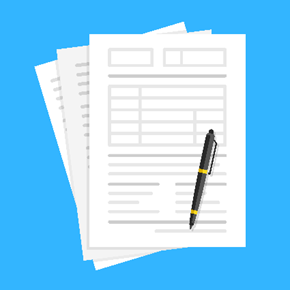 18
[Speaker Notes: Thov nco tias,
Tsis muaj " cov lus yuav hais tau rau kom yaj ntsis.“ Kev tsis txaus siab cia li hais los teev ntawv los tau. Nws muaj tsis qhia npe los qhia tus kheej yog leej twg.

Ib tug neeg twg ntseeg tias lawv (los ib tug lawv paub) tau raug kev ntxub ntxaug hais tau tsis txhob pub dhau 180 hnub txij hnub muaj qhov kev ntxub ntxaug.

Sau tseg cov kev tsis txaus siab txog kev Pej Xeem Muaj Cai thiab qhia rau hauv koj lub zos thiab DHS USDA Food and Nutrition qhov kev pab cov coordinators txog qhov tsis txaus siab. Cov kev hais tsis txaus siab txog DHS yuav muab xa mus ntxiv rau USDA.

Cov Chaw Muab Khoom Noj yuav tsum muaj daim Civil Rights Complain Form rau teev (muaj nyob on-line hauv USDA lub website) tab sis tsis kom yuav tsum siv, cia li hais xwb los tau, ces mam sau qhov kev tsis txaus siab tseg.

Tej saum koj kuj xav paub tias yuav muaj li cas thaum teev los hais ib qho kev tsis txaus siab tawm.

Thaum muaj hais ib qhov kev tsis txaus siab yuav muaj li cov nram no:
Cov kev tsis txaus siab uas iab liam txog kev ntxub ntxaug vim tus neeg ntawd yog nyob rau ib pawg muaj cai tiv thaiv yuav tsum tau xa rau:
USDA Director Office of Civil Rights, 1400 Independence Avenue, SW Washington, DC  20250.

Tus qhua tuaj thov kev pab kuj hu qhia tau rau theem tsoom fwv teb chaws rau 1-800-368-1019 los nws kuj muaj ib qho Web portal hauv US Dept. of Health and Human Services Office for Civil Rights, hhs.gov los qhia rau theem tsoom fwv hauv xeev rau Department of Health Services Civil Rights Compliance rau 608-267-1434.]
Kev Cob Qhia Txog Pej Xeem Muaj Cai rau Cov Neeg Ua Num
Yuav tsum muaj kev cob qhia rau yog tias cov neeg ua num ntawm USDA Food and Nutrition qhov kev pab ntsib kiag cov neeg tuaj thov/koom nrog kev pab.
Yuav tsum muaj kev cob qhia rau cov neeg tuaj ua hauj lwm tshiab; ces ib xyoos ib zaug.
Qhov kev piav qhia no yog qhov kev cob qhia rau tus neeg ua hauj lwm pub dawb lawm.
Khaws ntaub ntawv txog cov hnub piav qhia, cov neeg tuaj koom kev qhia npe.
19
[Speaker Notes: Ntxiv rau cov ntsiab lus peb tau hais nyob hauv qhov kev piav qhia tas los no, ib qho tseem ceeb rau cov neeg tuaj koom nrog USDA Food Nutrition and Distribution yog:

TAG NRHO cov neeg uas muaj kev ntsib kiag cov tuaj thov kev pab los cov tuaj koom ntawm cov USDA Food Nutrition and Distribution cov kev pab YUAV TSUM tau txais kev cob qhia txhua xyoo rau txhua yam kom raws kev Pej Xeem Muaj Cai.

Cov kev piav qhia no yog qhov kev cob qhia rau tus neeg ua num pub dawb lawm.

Thiab koj yuav tsum xyuas kom koj:
Khaws tseg cov ntaub ntawv muaj hnub cov neeg tau txais kev cob qhia txog Kev Pej Xeem Muaj Cai, thiab ib daim cov ntaub ntawv koj siv piav qhia.]
Txhua zaus koj ntsib los tham nrog cov neeg tuaj koom:
Nug koj tus kheej, kuv puas...

Hwm tib neeg, li kuv xav kom lawv kwm kuv?

Hwm tib yam, li kuv hwm lwm tus neeg?

Piav qhia txog cov cai ua raws, cai tswj, yuav tsum tau ua dab tsi.
20
[Speaker Notes: Xav tias txhua zaus koj tham nrog cov neeg tuaj koom nrog USDA Food Nutrition and Distribution qhov kev pab, koj yuav tau nug koj tus kheej cov nqe lus nug hauv qab no:

Kuv puas hwm tus neeg no tib yam li kuv xav kom nws hwm kuv?

Kuv puas hwm tus neeg no tib yam li kuv hwm lwm tus neeg?

Kuv puas tau piav qhia txog cov cai kev faib khoom los txoj cai pab qhua, kom tus neeg koom paub yuav muaj li cas?]
Cov kev siv ua piv txwv
Koj yuav ua li cas?
[Speaker Notes: Nyob rau koog tom ntej, peb yuav piav txog cov piv txwv siv rau koj xav thiab xyuas saib koj yuav ua li thiab ho yuav teb li cas.]
Ib tus neeg tuaj thov kev pab tham lwm yam lus tsis yog lus Askiv rau tus neeg ua num pab dawb ntawm qhov chaw muab khoom, tab sis tus neeg ua num pab dawb tsis paub tus tuaj thov kev pab hais dab tsi. Tus neeg tuaj thov kev pab cia li mus lawm tsis tau kev pab.

Yuav ua li cas rau qhov teeb meem no?
22
[Speaker Notes: Cia peb los xyuas seb yuav ua li cas rau qhov teeb meem no nyob rau ntawm koj qhov chaw muaj khoom noj.

Ib tus neeg tuaj thov kev pab tham lwm yam lus tsis yog lus Askiv rau tus neeg ua num pab dawb ntawm qhov chaw muab khoom, tab sis tus neeg ua num pab dawb tsis paub tus tuaj thov kev pab hais dab tsi. Tus neeg tuaj thov kev pab cia li mus lawm tsis tau kev pab.

Yog tsis muaj leej twg nyob ntawd paub txhais lus rau tus neeg tuaj muab kev pab, ib qho kev siv txuas lus nrog tus neeg no yog dab tsi?

Puas hu tau rau ib qho chaw txhais lus hauv xov tooj pab tus neeg no?

Tus neeg ua num pub dawb puas sim siv lwm yam kev txhais lus nrog tus neeg tuaj thov kev pab xws li qhov app txhais lus hauv xovtooj?

Nco tias koj yuav tsum muaj ib tug qauv cia yuav pab cov neeg tuaj thov kev pab hais tsis tau lus Askiv zoo li cas.]
Tus neeg caij laub xiam oob qhab hais tsis txaus siab tias mus tsis tau rau ntawm qhov chaw kom nws mus nqa cov khoom noj  vim tsis muaj kev rau lub laub mus tau.


Cov kauj ruam twg tsim nyog siv los pab rau tus neeg tuaj koom nrog no?
23
[Speaker Notes: Rau qhov kev siv ua piv txwv no:
Tus neeg caij laub xiam oob qhab hais tsis txaus siab tias mus tsis tau rau ntawm qhov chaw kom nws mus nqa cov khoom noj  vim tsis muaj kev rau lub laub mus tau.

Cov kauj ruam yuav tau hloov kho kom pab tau tus neeg tuaj thov kev pab no yog dab tsi?

Ntxiv puas tau ib qhov chaw nqa nyob sab nraum lub tsev kom tus neeg tuaj nqa khoom noj hu tau tus neeg ua num los tus neeg ua num pub dawb nqa cov khoom tuaj rau tau?

Puas muaj ib tus neeg xa tau cov khoom noj mus rau tus neeg tawm tsis tau hauv tsev tuaj thiab tsis muaj kev pab kom tus neeg caij laub tuaj tau rau hauv lub tsev?

Puas muaj lwm txoj kev rau tus neeg thov kev pab/qhua tso ib tug neeg tuaj nqa tau nws cov khoom noj?

Xyuas lwm txoj hauv kev koj xav tias koj yuav pab tau rau tus neeg tuaj nqa khoom noj no.]
Ib tug neeg ntsuam xyuas tuaj hauv Xeev tuaj xyuas qhov chaw muab khoom noj thiab saib daim poster Thiab Muaj Kev Ncaj Ncees rau Txhua Leej lo qhia nyob rau hauv tus thawj tswj chav ua haujlwm, uas nyob rau qhov chaw cov neeg tso npe thov kev pab thiab tuaj koom tsis pom.

Qhov no puas txhaum txoj cai Kev Pej Xeem Muaj Cai? Vim li cas ho txhaum los ho tsis txhaum?
24
[Speaker Notes: Ib tug neeg ntsuam xyuas tuaj hauv Xeev tuaj xyuas qhov chaw muab khoom noj thiab saib daim poster Thiab Muaj Kev Ncaj Ncees rau Txhua Leej lo qhia nyob rau hauv  tus thawj tswj chav ua haujlwm, uas nyob rau qhov chaw cov neeg tso npe thov kev pab thiab tuaj koom tsis pom.

Qhov no puas txhaum txoj cai kev Pej Xeem Muaj Cai?

Vim li cas ho txhaum los ho tsis txhaum?

Txhaum.

Qhov kev ua txhaum txoj cai Kev Pej Xeem Muaj Cai no hloov kho tau yog tshem daim poster tawm mus lo rau qhov chaw tsoom pej xeem saib pom.]
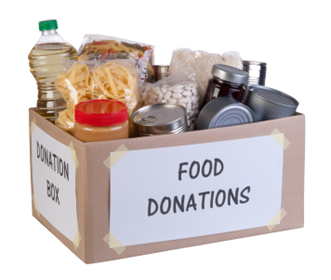 Cov Chaw Muab Kev Pab Ntxiv
Wisconsin Department of Health Services: Kev Pej Xeem Muaj Cai

https://www.dhs.wisconsin.gov/civil-rights/index.htm
U.S. Department of Agriculture, Food and Nutrition Services: Kev Pej Xeem Muaj Cai
 Civil Rights | Food and Nutrition Services   (usda.gov)
25
[Speaker Notes: Tsoom fwv hauv xeev thiab teb chaws cov kev qhia ntxiv txog kev pej xeem muaj cai thiab cov kab qhib tau cov ntaub ntauv muaj nyob ntawm daim slide no rau koj.]
Ua tsaug rau koj txoj kev mob siab txhawb thiab pab rau koj lub zej zos!
Qhov kev qhia no yog Wisconsin Department of Health Services yog tus muab.

Lub Emergency Food Assistance Program,(TEFAP
dhstefap@dhs.Wisconsin.gov
Commodity Supplemental Food Program, (CSFP)
dhscsfpmain@dhs.Wisconsin.gov
Farmers Market Nutrition Program, (FNMP)
dhswicfmnp@wisconsin.gov

Tsab xyoo 2023
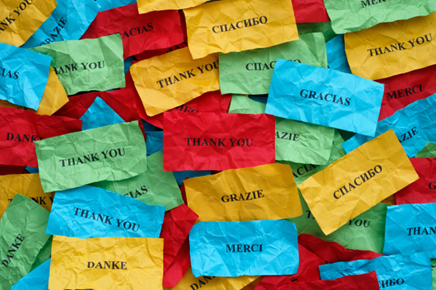 26
[Speaker Notes: Peb thov ua tsaug rau koj lub sij hawm thiab cov kev siv zog pab rau koj lub zej zog thiab ua raws li cov cai lij choj Pej Xeem Muaj Cai thiab cov kev coj siv ua hauv koj txoj haujlwm.

Rau cov lus nug txog tej yam ntxiv thov xa email rau cov neeg saib qhov kev pab nyob hauv daim slide no.]